Early REformers
Charity Organization Movement
Key Beliefs: 
Wanted charity to be a science
Kept files on those receiving aid
Decided who “deserved” help
Effects: 
Unkind treatment of the poor
Disregard of other cultures
Founder: Josephine Lowell
Social Gospel Movement
Key Beliefs: 
Wanted to correct problems- not focus on “blaming” individuals
Applied the teachings of Jesus to society
Effects: 
Led to the Settlement House Movement
Settlement House Movement
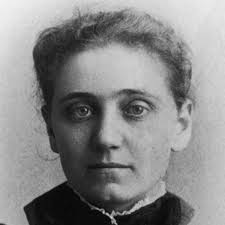 One of the founders: Jane Addams 
(other founder- Ellen Gates Starr)
Hull House in Chicago
Settlement House Movement
Key Beliefs: 
Workers lived in the poor neighborhoods they were trying to help
Became a community center
Cultural events, child care, camps, job training, etc. was provided
Effects: 
Hull House was the first in U.S.
By 1910, over 400 in U.S.
Workers helped expose some problems/corruption in the cities
Temperance Movement
Key Beliefs: 
Wanted to eliminate alcohol consumption
Believed drinking led to tragedies and undermined morals
Effects: 
Formation of the Prohibition Party
By 1890, there were 3 dry states in U.S.
Carry A. Nation became a symbol
Temperance Movement
Carry A. Nation
Purity Crusaders
Key Beliefs: 
Wanted to rid America of all “vice” (any immoral behavior)
Effects: 
Formation of the NY Society for the Suppression of Vice
Laws: 
Banned any immoral material to be sent through the U.S. mail
Comstock Law: banned any info about birth control to be distributed through mail
Leader: Anthony Comstock